Modul 4
Vertiefte Recherche und Realbegegnungen/Praxiskontakte
Schuljahr 2020/21
Variante 2
Variante 1
realbegegnungen
Bilden von Recherche-Teams
Variante 1
realbegegnungen
Vertiefende Recherche undRealbegegnungen/Praxiskontakte
Bitte von der Lehrkraft nach eigenen Erfahrungen bzw. Angeboten der Schule zu ergänzen:

Unser/e Experte/Expertin heute ist:
Zum Ablauf: bitte ergänzen

Umfangreiche Informationsmöglichkeiten finden Sie auf der Website: 
www.18plus.at/fuer-schueler-innen/ueberblick.html
Variante 2
Bilden von Recherche-Teams
Vertiefende Recherche undRealbegegnungen/Praxiskontakte
Was sind Recherche-Teams?
Bilden von Kleingruppen aufgrund ähnlicher Interessen
Planen der nächsten Schritte in der Recherche
Ggfalls arbeitsteilige Recherche und vereinbaren von nächsten Terminen
Austausch und gemeinsame Reflexion

Wie setzen wir es um?
Suchen Sie sich Personen, die ähnliche Interessen haben
Besprechen Sie die Fragen auf dem Arbeitsblatt „Meine Recherche – Nächste Schritte“  (Seite 24)

Umfangreiche Informationsmöglichkeiten finden Sie auf der Website: 
www.18plus.at/fuer-schueler-innen/ueberblick.html
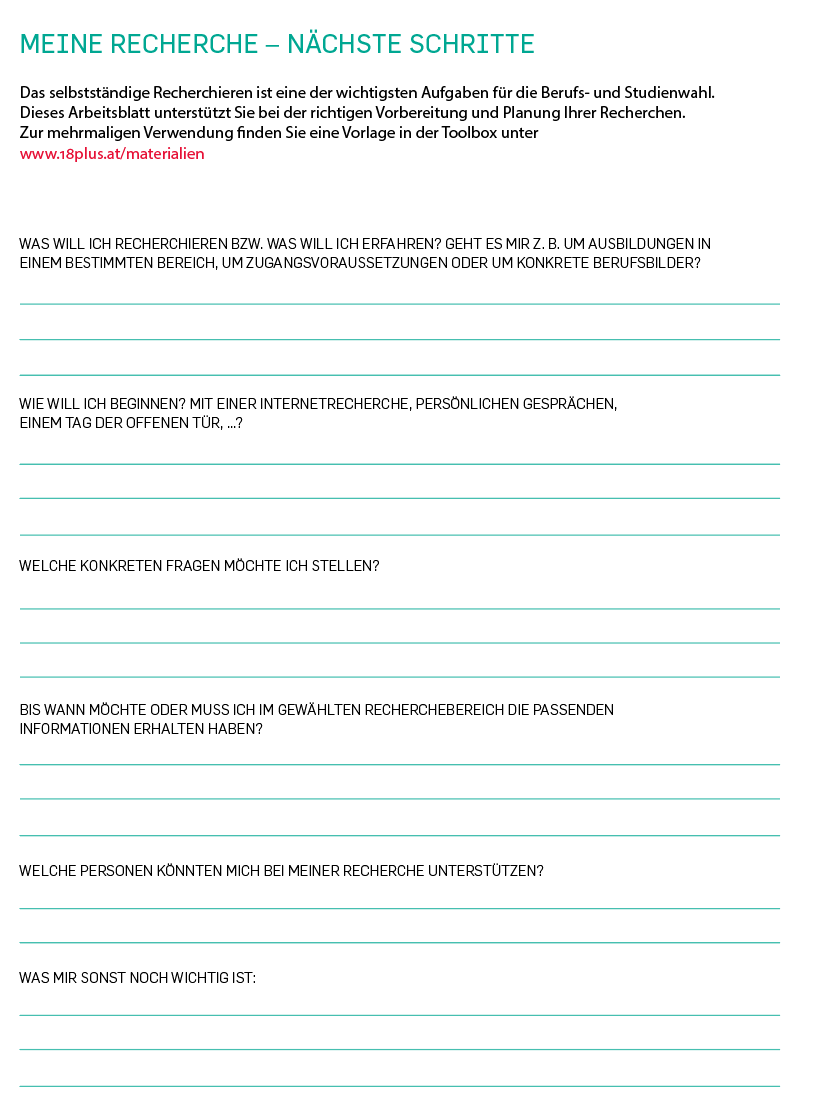 ArbeitsblattMeine Recherche – Nächste SchritteSchülerfolder Seite 24